Doc. MUDr. Tomáš Grus, PhDII. Chirurgická klinika VFN Praha
Zimní semestr 
2. října 2020
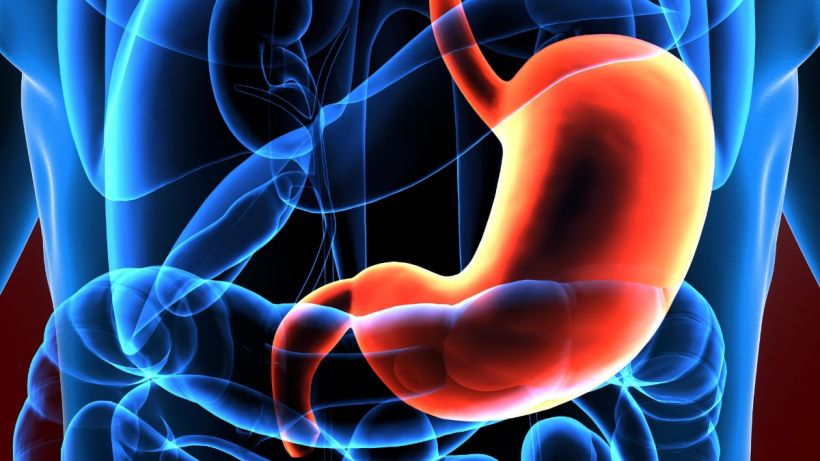 Nádory žaludku
Žaludek (latinsky ventriculus, řecky gaster)
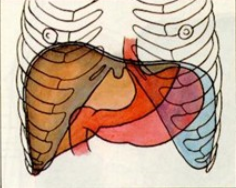 je umístěn v horní polovině břicha pod hrudní kostí, 
má vakovitý tvar  
Funkce:  přechodné hromadění požvýkané potravy
                                         mechanické – žaludečními pohyby 
                                         chemické  - koaguluje bílkoviny, redukuje železo
                   bakteriostatická funkce – díky Hcl
                    vstřebávání- alkohol, voda, léky                             
                    endokrinní ( gastrin, somatostatin, histamin)
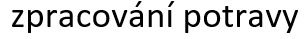 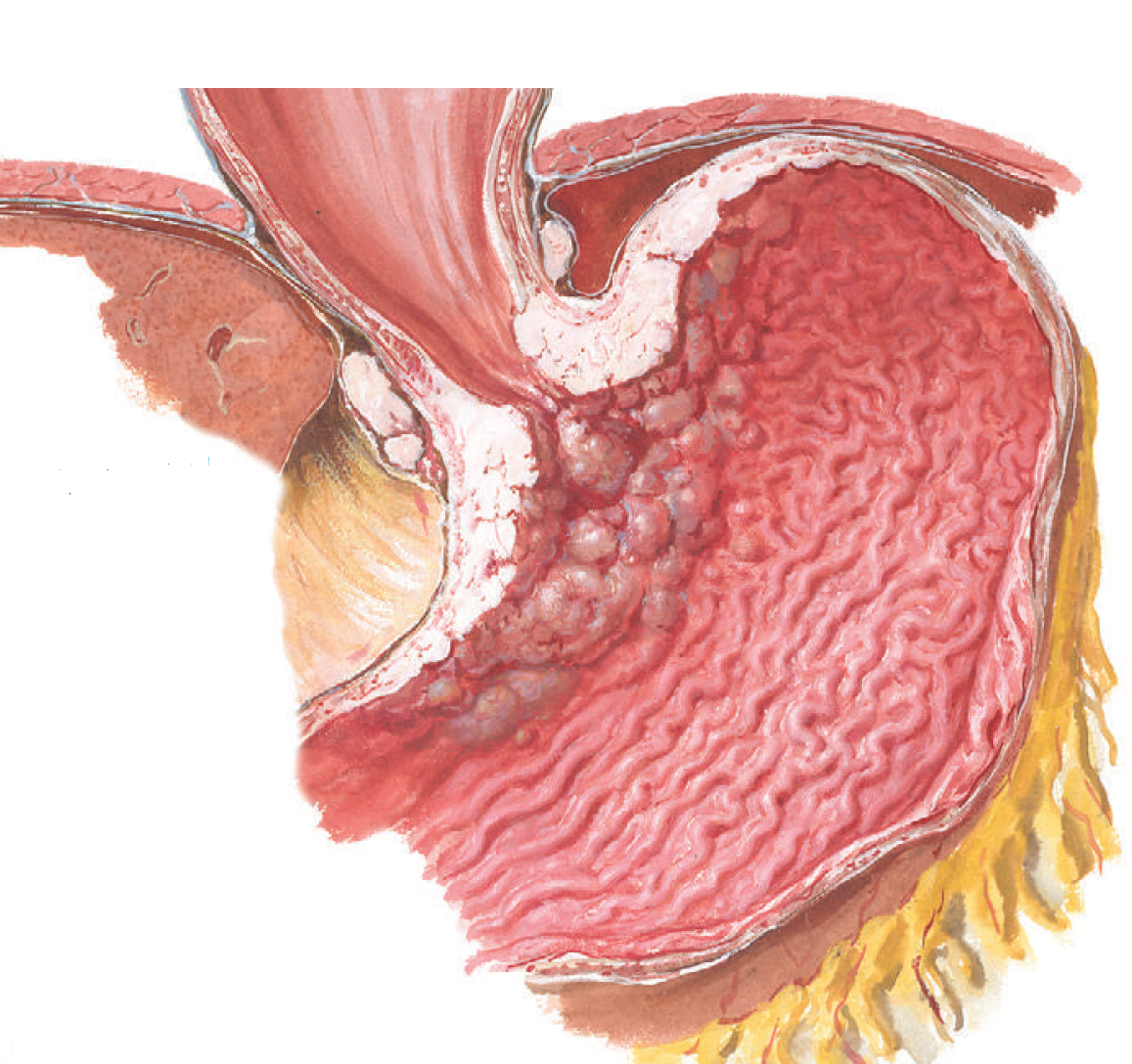 Nádory žaludku
mezi nádory žaludku počítáme veškeré novotvary vzniklé z tkání žaludku
                                                     benigní – polypy, leiomyomy, karcinoidy…
                                                     maligní – karcinom, resp. adenokarcinom
                                                                      lymfomy, stromální nádory  a                
                                                                       karcinoidy  
Karcinoid žaludku tvoří 5 % všech karcinoidů (nejčastější je v appendixu a ileu), u karcinoidu žaludku je větší riziko malignizace než v jiných lokalizacích. Je to benigní nádor s maligním potenciálem.
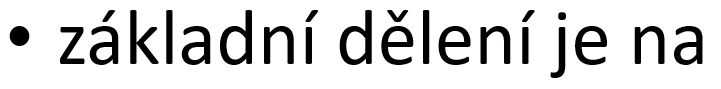 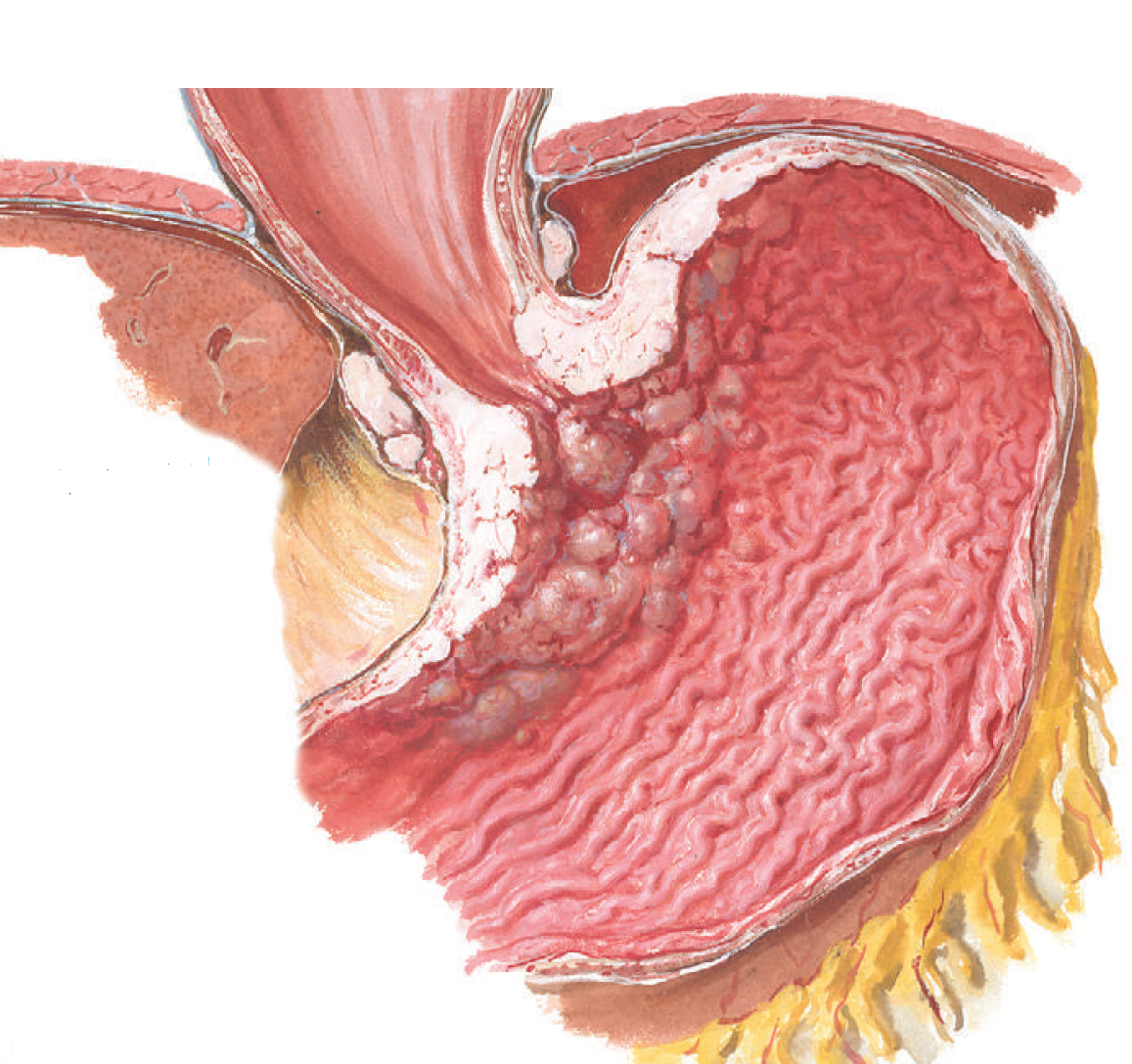 Adenokarcinom žaludku         (95% nádorů žaludku)
2. nejčastější nádorové onemocnění ve světě, v ČR 6. místo v incidenci i mortalitě nádorových onemocnění
Etiologie nejasná – kouření, alkohol, dusičnany v stravě, nitrity, nitrosaminy, nadměrný příjem soli, krevní skupina A (sekrece hlenu)….
Epidemiologické studie ukazují, že Helicobacter pylori hraje roli při karcinogenezi žaludku, resp. chronický zánět spojený s gastritidou H. pylori
    Prekancerózy: - atrofie žaludeční sliznice (jako u perniciózní anémie)
                               - střevní metaplazie jsou predisponující faktory
Nejčastější lokalizace nádorů
Pylorus, antrum, malé zakřivění
Nádory žaludku nemají typické příznaky. 
V časném stádiu, kdy je nádor ještě malý a nikam se nešíří, nemocní většinou nemají žádné potíže nebo jsou bagatelizovány.
Postupně se může objevit pocit tlaku v nadbřišku (horní polovině břicha), pocit plnosti i po malé porci jídla, občasná nevolnost a zvracení, odpor k masu. 
Váhový úbytek, celková únava.
 V pozdějším stádiu krvácení do žaludku: hemateméza nebo meléna.
Příznaky onemocnění.
Adenokarcinom žaludku:
Adenokarcinom žaludku
Jedinou nadějí na dlouhodobé přežití a případně trvalé vyléčení je záchyt v časném stadiu, kdy je možný radikální chirurgic­ký výkon (odstranění tumoru + regionální lymfadenektomie),tzv. R 0 resekce
Nejčastěji je diagnostikován až  ve IV. klinickém stadiu, kdy se udává medián celkového přežití 4-6 měsíců.
Ostatní léčebné modality (systémová léčba, radioterapie) mají paliativní potenciál s nevýrazným nebo žádným efektem na prodloužení celkového přežití.
Onemocnění vyššího věku
Laboratorní diagnostika
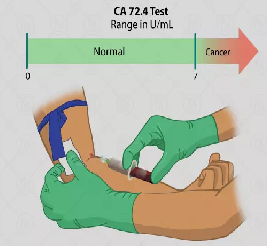 Onkomarkery- CEA, Ca 19–9, CA 15–3 a CA 72–4 v monitoraci léčebné odpovědi a dispenzární péči. 
Krevní obraz - anemizace
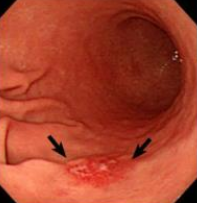 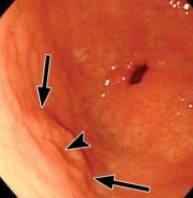 Gastroskopie
je endoskopické vyšetření  žaludku, které umožňuje nejenom vizualizaci sliznice, ale i odběr biopsie
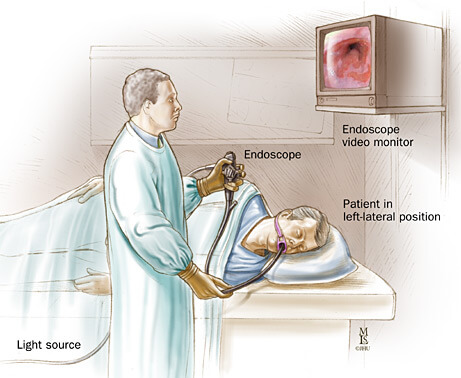 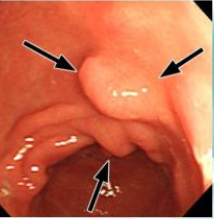 Histologie
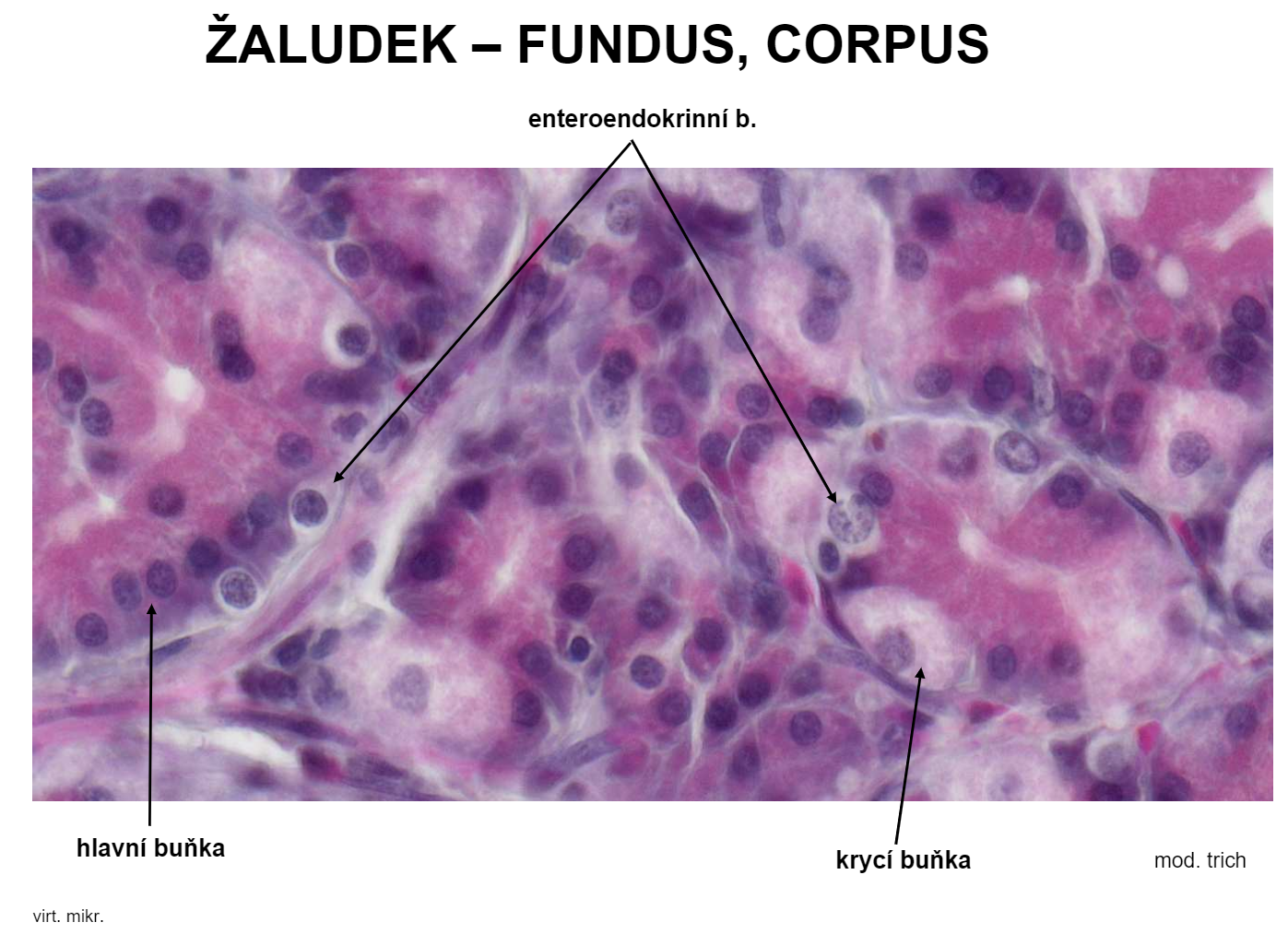 – určuje - typ adenokarcinomu (difuzní, intestinální nebo smíšený) a následnou strategii léčby
Difuzní –není vyjádřena geografická distribuce a jeho incidence zůstává stabilní (skirhus-linitis platica).Horší prognóza.
Intestinální -typicky se objevuje na pozadí intestinální metaplazie. Je více vázaný na vlivy prostředí. Především u tohoto typu žaludku dochází k poklesu incidence.
endosonografie žaludku je vhodná k posouzení velikosti uzlin v okolí nádoru
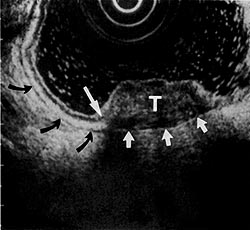 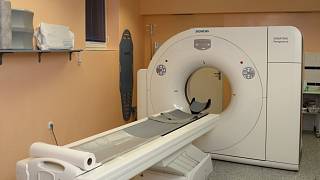 CT břichazhodnotíme velikost tumoru, uzliny v okolí nádoru, vzdálené metastázy – především v oblasti jater a plic
PET/CT- může být až ve 20 % karcinomů žaludku falešně negativní
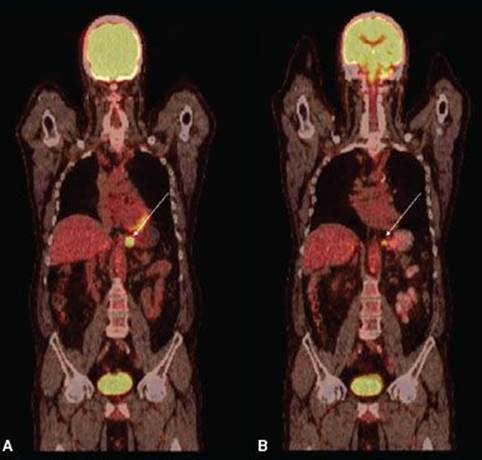 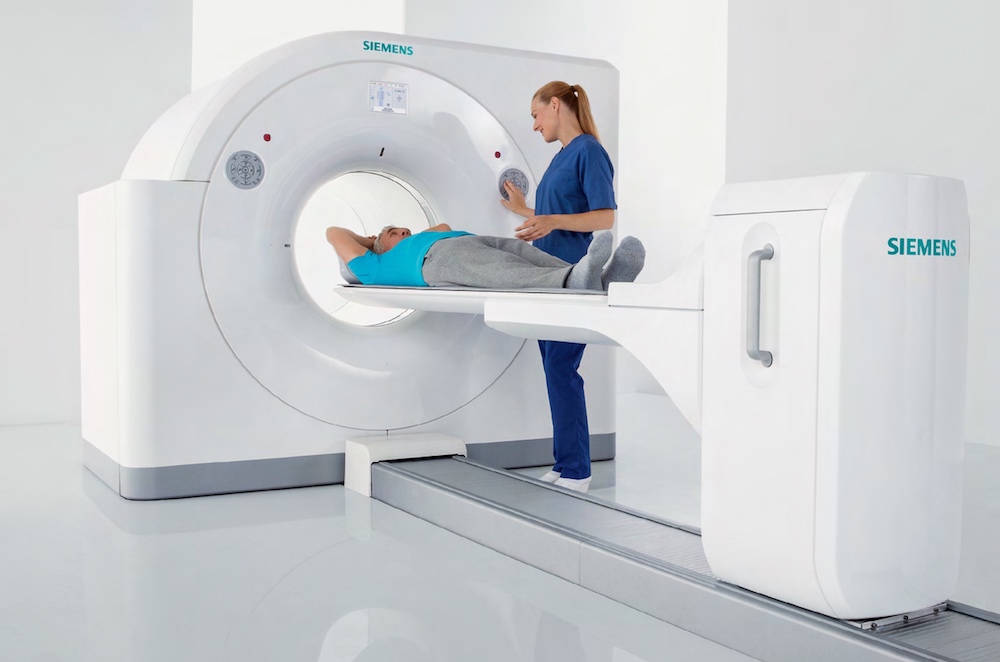 Chirurgická léčba
Rozsah resekce závisí na histologickém typu karcinomu (difuzní nebo intestinální) a jeho lokalizaci. 
U difuzního karcinomu žaludku, který je lokalizován v horní nebo střední třetině žaludku je indikováno úplné odstranění žaludku – totální gastrektomie
Je-li tento typ lokalizován v dolní 1/3 resp. v blízkosti pyloru, je možné zvážit resekční výkon – subtotální resekci.
U intestinálního karcinomu v dolní třetině žaludku je dostatečným výkonem subtotální resekce, kterou lze použít i při lokalizaci ve střední 1/3, v horní 1/3 žaludku je indikována gastrektomie.
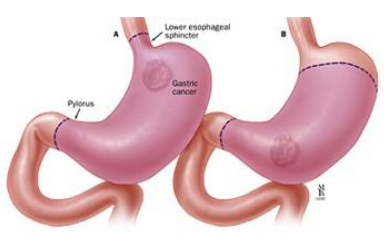 Totální gastrektomie
Následně se jícen spojí exkludovanou kličkou jejuna dle Rouxe (end to end) obr. B nebo omega anstomózou (end to side) se spojkou na jejunu pro průtok trávicích šťáv (Braunova anastomóza). Operace větších tumorů je doplněna splenektomií, eventuálně resekcí pankreatu.
Totální gastrektomie = odnětí celého žaludku
Ztráta rozmělňovací funkce – jídlo v malých porcích a častěji
Ztráta rezervoáru
Ztráta bakteriostatické funkce
Ztáta erytropoetické funkce
Subtotální resekce
Subtotální resekce je indikována u nádorů distální 1/3 žaludku, zejména intestinálního typu, kde lze dodržet bezpečný odstup tumoru od resekční linie.
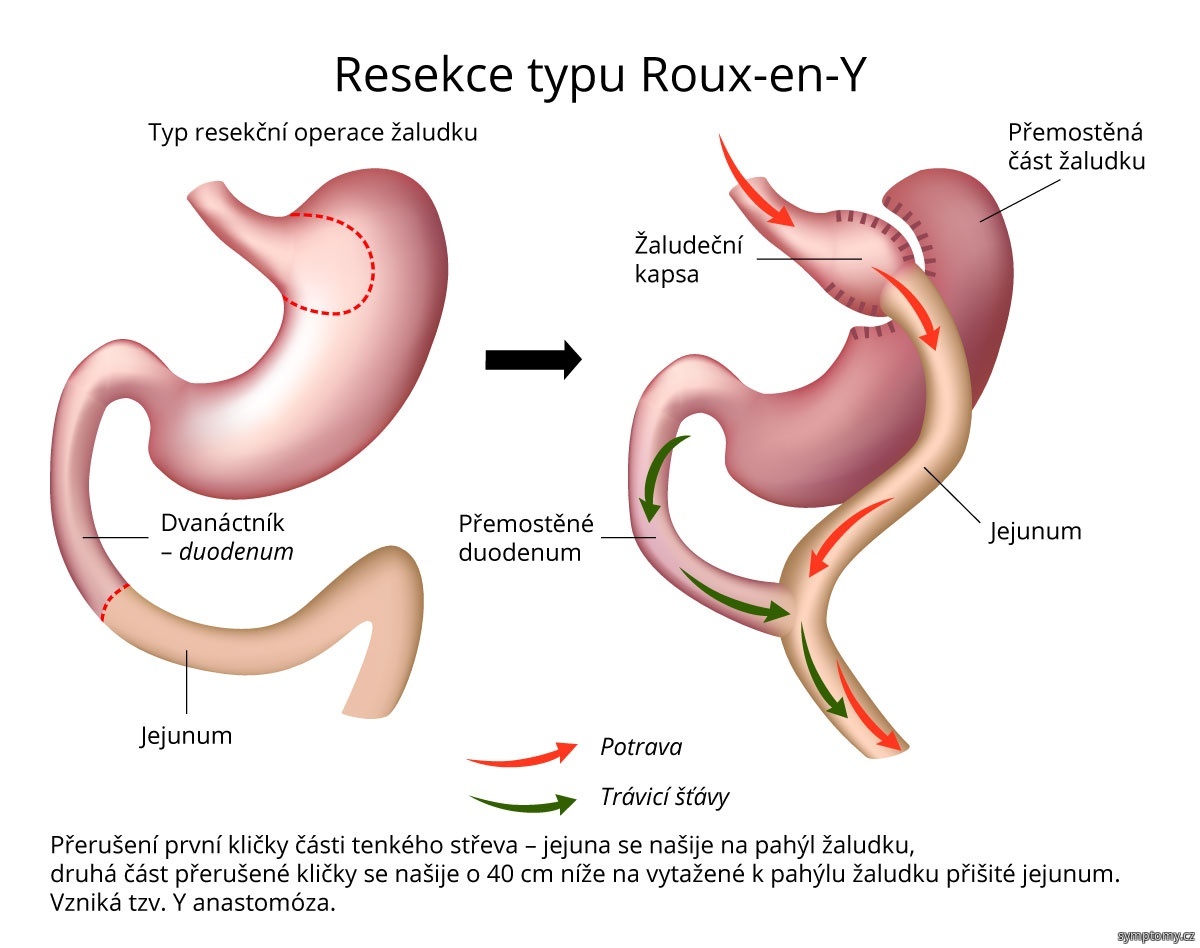 Komplikace operace
nejzávažnější dehiscence ezofagojejunální anastomózy, která se vyskytuje u 15,8% operovaných pacientů
Krvácení
vznikem abscesu v dutině břišní
rozvojem ileosního stavu na základě adhezí v dutině břišní
neoadjuvantní (která je podávána u primárně neresekabilních, nebo hraničně resekabilních nádorů s cílem dosáhnout zmenšení nálezu a dosáhnutí operability), 
adjuvantní (která je podávána po radikální operaci) 
perioperační (kdy jsou podány 3 cykly chemoterapie před operací a 3 cykly chemoterapie po operaci). 
U nádorů generalizovaných podáváme paliativní terapii. Cílem paliativní terapie je odstranění projevů onemocnění, zlepšení kvality života a prodloužení přežití.
Nechirurgická (onkologická) léčba
Nepodceňovat příznaky horního dyspeptického syndromu, nezapomínat na možnost nádo­rového onemocnění i u mladých lidí!
Gastrointestinální stromální tumor (GIST)
je neepitelové nádory (mezenchymální) stěny trávicí soustavy
nejčastěji se GISTy vyskytují v žaludku 60-70% (tvoří cca 2% z malignit žaludku)
Maligní GISTy mohou zakládat vzdálené metastázy. Nejčastěji se šíří do jater a do měkkých tkání v břišní dutině, do lymfatických uzlin zřídka.
Základním terapeutickým postupem je resekce tumoru.
Terapie farmakologická: Konvenční cytotoxická chemoterapie je v léčbě GISTů neúčinná s odpovědí pouze 0-5%.
GIST
Klinický obraz koreluje s lokalizací a velikostí tumoru. 
Akutní příznaky: krvácení do dutiny břišní nebo GIT, perforační příhoda, obstrukce. 
Chronické příznaky: neurčité bolesti břicha, dysfagie, anemizace. 
Incidentální nález: Poměrně velká část GISTů je nalezena náhodně peroperačně nebo při endoskopickém či RTG vyšetření pro jinou základní diagnózu.
gastroskopie,endosonogarfie žaludku, CT
Děkuji za pozornost
Zimní semestr 
2. října 2020